La prima guerra mondiale
28 giugno 1914: Gavrilo Princip uccide l’arciduca Francesco Ferdinando, erede al trono asburgico, a Sarajevo

Giorni di attesa

28 luglio 1914 > Inizio della guerra: dall’area balcanica all’Europa al mondo.

1914: Serbia, Austria-Ungheria, Russia, Germania (invasione del Belgio neutrale), Francia, Regno Unito, Impero Ottomano, Giappone, Australia, Nuova Zelanda, Unione Sudafricana

Stabilizzazione dei due fronti: occidentale e orientale.
    > guerra di posizione > le trincee, la no man’s land, le nuove armi

1915: Italia, Bulgaria

1916: Romania, Portogallo, Grecia

* neutrali: Svizzera, Spagna, Paesi Bassi
1917: Stati Uniti d’America, Cina, Brasile, Cuba, Panama, Costarica, Nicaragua, Honduras, Guatemala, Siam, Liberia

1918: la Russia firma la pace di Brest-Litovsk

4/11 novembre 1918: armistizio e fine del conflitto

guerra totale
guerra brutale
guerra mondiale (differenti fronti di guerra e ruolo delle colonie)

70.000.000 di soldati mobilitati
13.000.000 circa di morti
30.000.000 di feriti
numerosi prigionieri e dispersi
1915: genocidio degli armeni
1917: rivoluzioni russe
epidemia di «Spagnola»
Cultura di guerra
aspettative / esperienza di guerra
rinascita del mito, ‘regressione’ verso forme antiche di pensare ed esperire la realtà
cameratismo
malattia mentale
J’accuse, Abel Gance (1919; 1938)
https://youtu.be/9NwPoQ1bJ3w?feature=shared
Brutalizzazione della guerra, brutalizzazione della politica
brutalità dei combattimenti / brutalità del linguaggio e del comportamento politico
il fenomeno dei volontari di guerra
l’immagine del nemico
le ‘false notizie’
l’ideale del sacrifico, la morte e il lutto collettivo
i riti del ricordo > sacralizzazione e banalizzazione della guerra
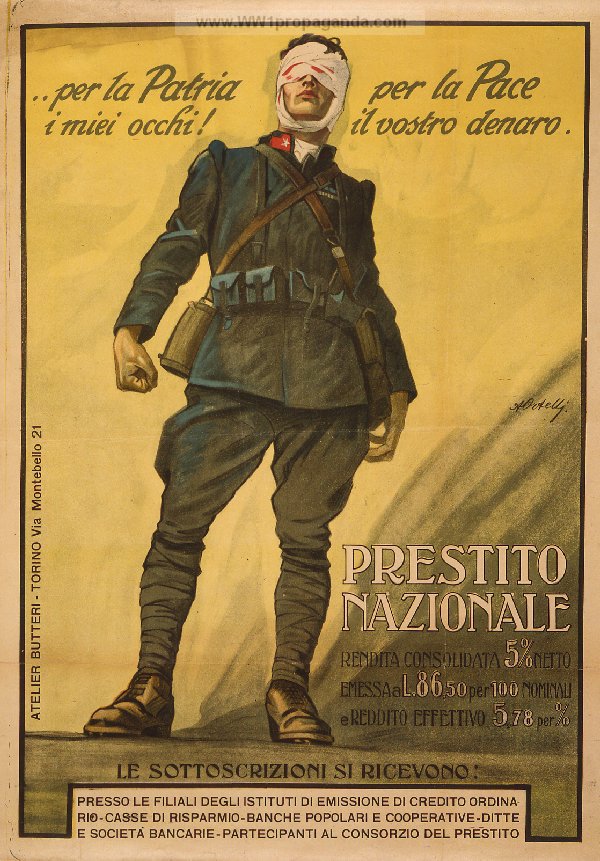 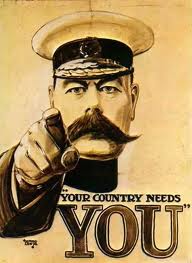 La propaganda
La propaganda
Le trincee
No man’s land
Otto Dix, La guerra durante un attacco di gas (1924)